Europe in Transition
The review
Vocabulary to know!!!
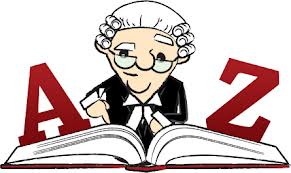 What was the renaissance?
Rebirth of Europe after the Middle Ages
A time when Europeans rediscovered their Roman and Greek heritage in Art, architecture, and education
What was the reformation?
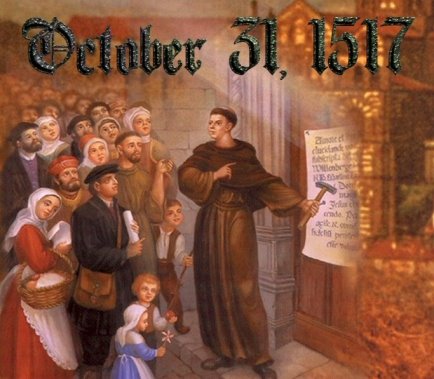 Started when Martin Luther opposed the Catholic Church’s selling of indulgences and spurred a movement against the Catholic Church
What was the Counter Reformation?
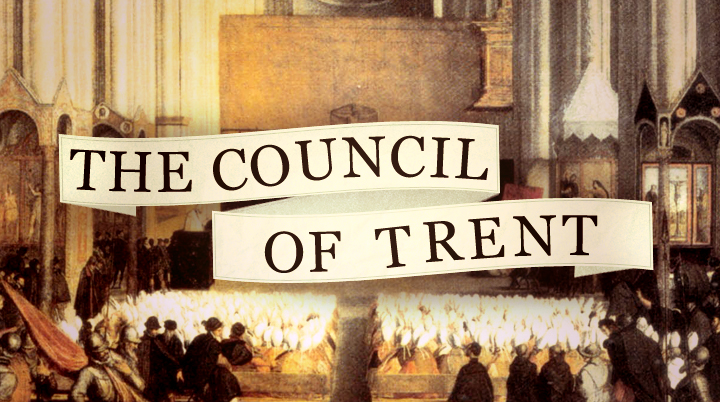 Reaction of the church
What is humanism?
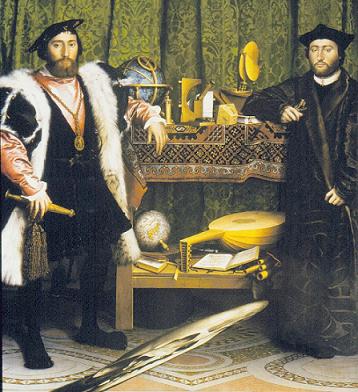 Idea the people should study the humanities (history, literature, art, etc) in order to become a more rounded person
What is a centralized government?
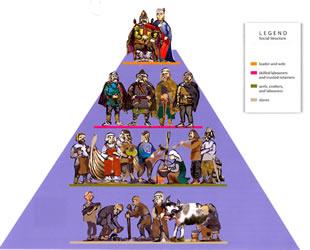 Where there is one strong ruler and little local power given to nobles
What is an absolute Monarchy?
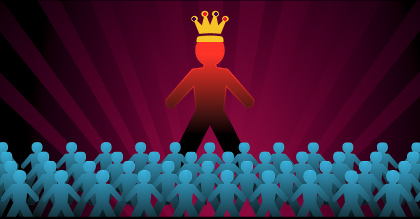 Government in which the one strong ruler has All of the power and dictates what everyone else does
Define protestant
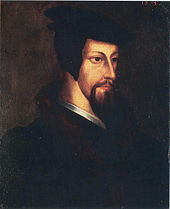 Generally believes one can get to heaven through faith alone
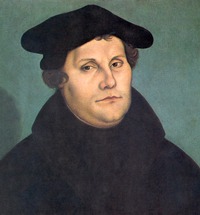 What do the Catholics generally believe?
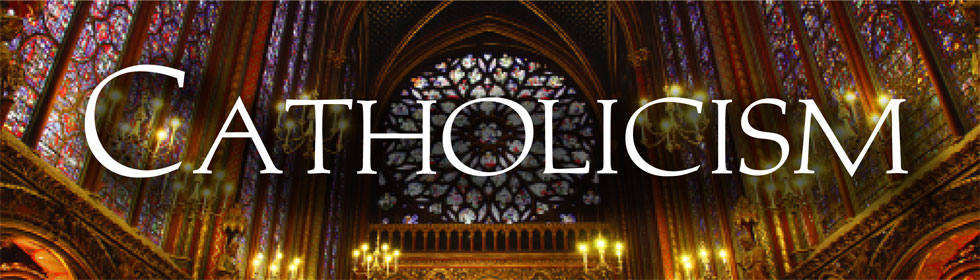 That one needs the Church to be saved
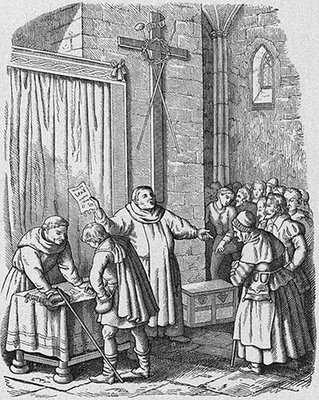 An item sold to an individual to get them out of going to HELL. 
 (like a get out of jail card!)
What is an indulgence?
Cash My Sin
What was the impact of the Crusades and renaissance?
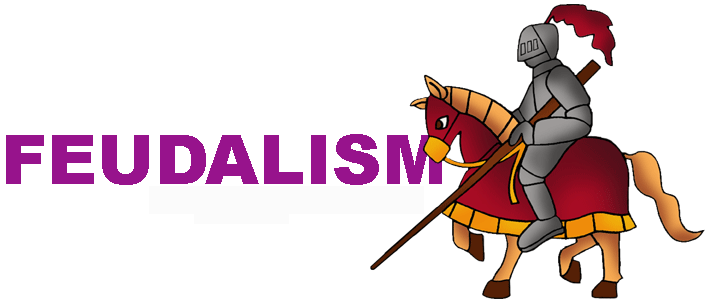 Revival of Trade
Decline in feudalism
Revival of interest in learning
Cultural interaction with the Middle East
What was an impact of this machine?
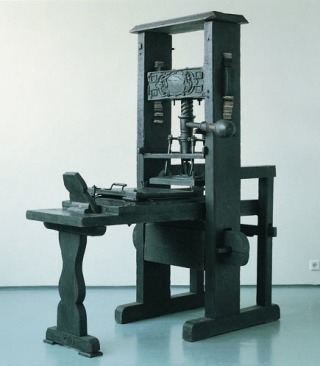 Spread of Ideas
What was a similarity between Martin Luther and Henry Viii?
Wanted to fix the Catholic Church
Challenged the teachings of the Catholic Church
Wanted a divorce
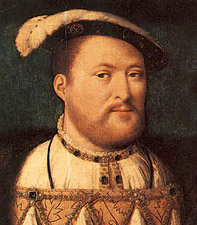 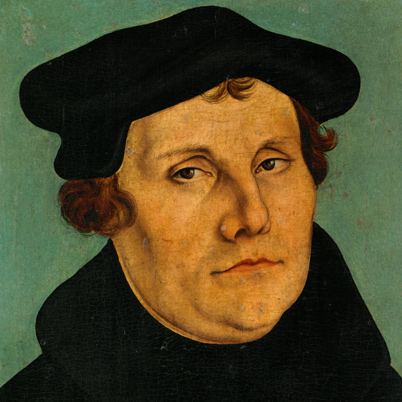 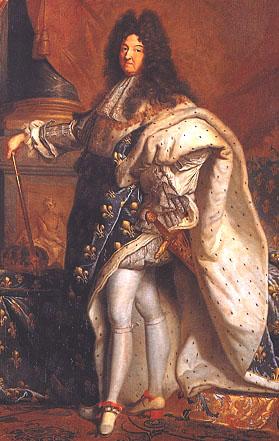 What is absolutism?
Rulers typically claim that they have a divine right 

Rulers have total power
What Major theme came out  of the Enlightenment?
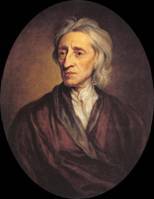 ALL individuals have natural rights